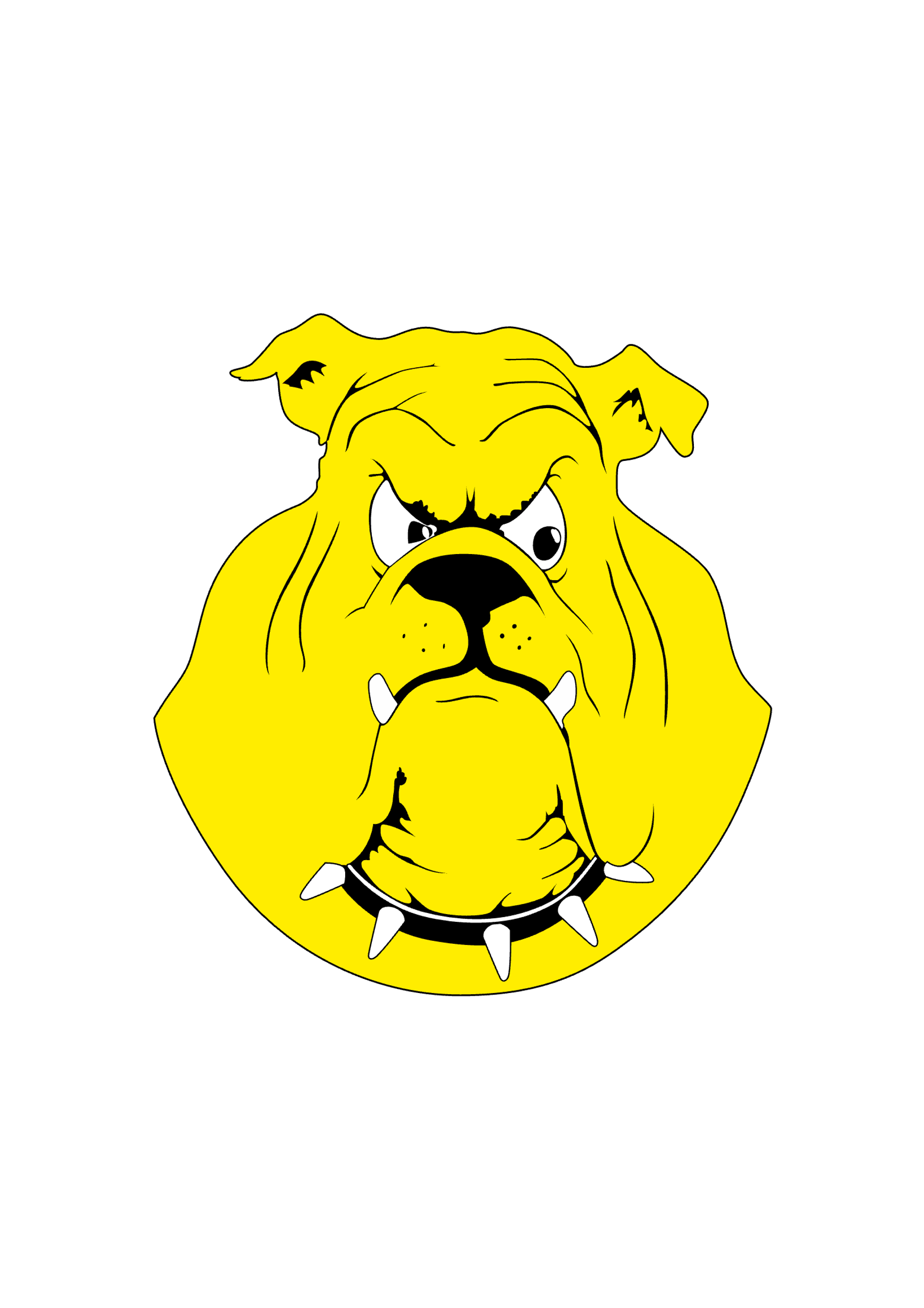 LEDARMÖTE 
GAMLA STAN IBK

Säsongen 24/25
2024-09-29
[Speaker Notes: Anna]
AGENDA
Presentation styrelse
Årsmöte
Säsongen 24/25
Ekonomi
Försäljning / arbete
Material
Utbildning
Vad behöver lagen?
Värdegrund
Övriga frågor
[Speaker Notes: Anna]
Styrelsen
Fram till ordinarie årsmöte
Valberedning 

Årsmöte under hösten
[Speaker Notes: Anna]
Säsongen 24/25
Serieanmälan
Manual Ungdomsserierna: https://www.innebandy.se/media/5vafvzqk/manual-ungdomsserien-2023-10-19.pdf
Licensiering
Seriemöte
Grön nivå: torsdag 10 oktober kl. 19.00. Teams 
Blå och Röd: tisdag 8 oktober kl. 19.00. Teams
[Speaker Notes: Vi mailar ut om det är nån som saknar]
Ekonomi
Föreningen
Läget just nu
Medlemsavgifter
Lagen
Lagkassor
Kostnadsställen
Lagbudget
Budgetmall – föreningen hjälper till
[Speaker Notes: Anna – Önskar ledare sammanfattning av styrelsen att lägga ut till föräldrar? 

Camilla

David]
Försäljning / arbete
En föreningsförsäljning – Bygdens lag 5/12
Hur många biljetter?
Andra arbeten - fördelning
Sara Kulturhus
Material
Grundutbud: 
Målvaktsutrustningar (2st),
Matchtröjor
Träningsmaterial: koner, västar, matchväska, medicinväska, bollar (50 st).
Innebandykungen
Matchkläder - önskemål
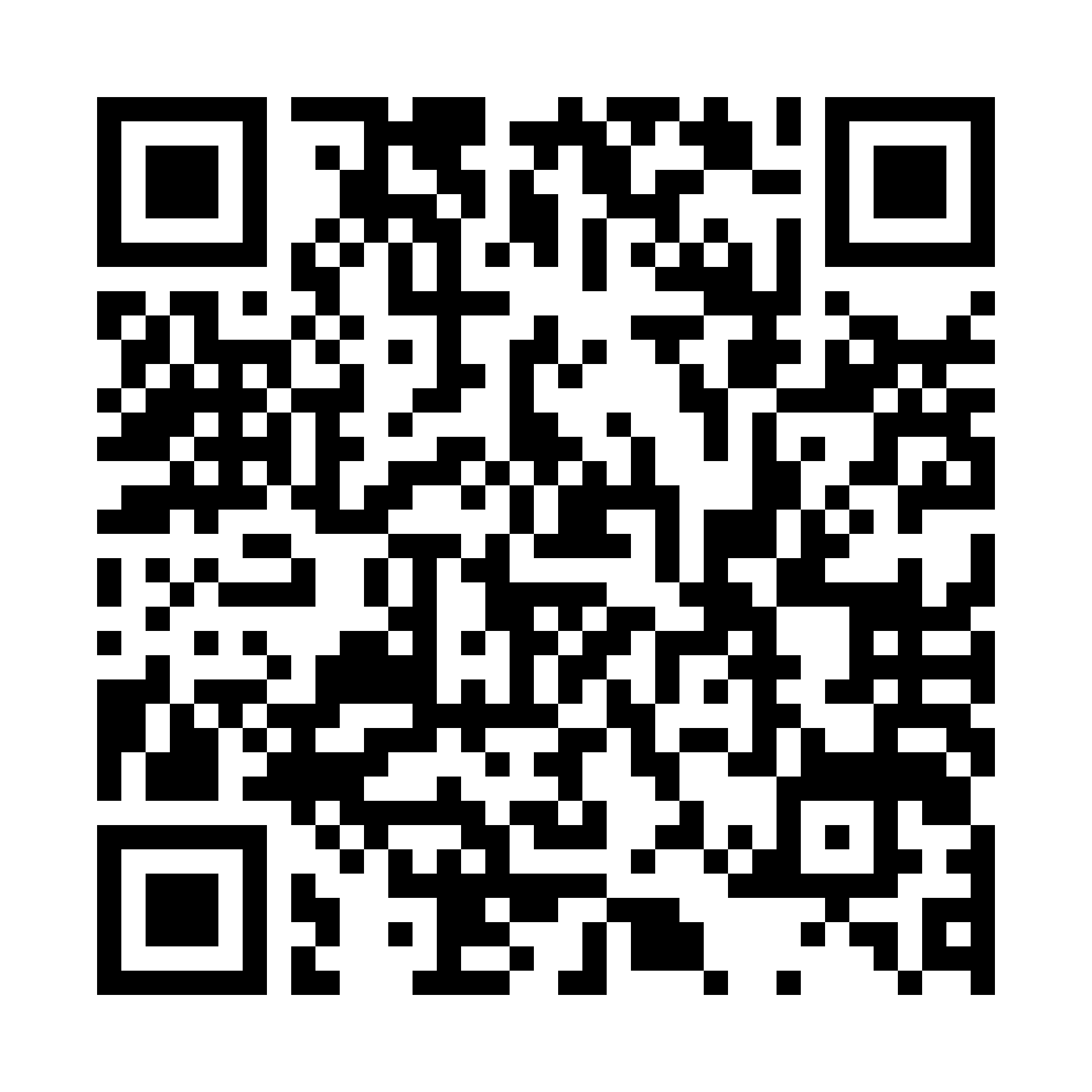 Utbildning
Vi förväntar oss att ledare går tränarutbildningar 
https://www.innebandy.se/vasterbotten/utbildningar
Vad behöver lagen?
På vilket sätt kan vi stötta er i lagen?
Träningar? 
Administration? 
Ekonomi?
Värdegrund
Arbete påbörjat
Delaktighet
[Speaker Notes: Anna]
Övriga frågor
Önskemål matchkläder